PROJECT SCOPE MANAGEMENT
Learning Objectives
Importance of good project scope management
Scope planning
Scope definition
WBS creation
Scope verification
Scope control
How software can assist in project scope management
What is Project Scope Management?
Scope refers to all the work involved in creating the products of the project and the processes used to create them.
A deliverable is a product produced as part of a project, such as hardware or software, planning documents, or meeting minutes.
Project scope management includes the processes involved in defining and controlling what is or is not included in a project.
Project Scope Management
It consists of processes required to ensure that the project covers all the work required for the system/product to be acquired, and only the work required, to complete the project successfully. 
We primarily define and control what is or is not included in the project.
Approved  detailed scope statement  & its associated WBS and WBS dictionary are the scope baseline for the project.; which is monitored, verified and controlled throughout the project life cycle
Project Scope Management…
In the context of:
Product scope – the features and functions that characterize a product, service or results.  
Project scope – the work that needs to be accomplished to deliver a product, service or results with specified features and functions.
Project Scope Management…
Project Scope Management process includes:
Collection of requirements – refer to System Analysis & Design course unit for details.
 Product requirements: technical (functional/non functional), security, performance, etc.
 Project requirements : project management requirements, logistics requirements, etc.
Definition of scope – developing a detailed description of a product and project, with assumptions defined at initiation;  It provides a common understanding of stakeholders’ expectations.
Project Scope Management…
Project Scope Mgt process includes:
Creation of WBS – sub-dividing project deliverables and project work into smaller, more manageable components (work packages)
Scope verification – primarily concerned with acceptance of the deliverables , while quality  control concerns with correctness of deliverables & meeting the quality requirements specified for the deliverables.
-It ensures that the project deliverables meet the agreed upon requirements & that the stakeholders are satisfied with the outcome.
Control of scope – monitoring the status of the project and product scope and managing changes to the scope baseline; to avoid scope creep.
Project Scope Management…
It is important to note that the completion of a;
Project scope is measured against the project management plan.
Product scope is measured against the product requirements.
Project Scope Management…
We primarily define and control what is or is not included in the project. 
In the context of:
Product scope – the features and functions that characterize a product, service or results.  
Project scope – the work that needs to be accomplished to deliver a product, service or results with specified features and functions.
Approved  detailed scope statement  & its associated WBS and WBS dictionary are the scope baseline for the project.; which is monitored, verified and controlled throughout the project life cycle
Scope Planning and the Scope Management Plan
The scope management plan is a document that includes descriptions of how the team will prepare the project scope statement, create the WBS, verify completion of the project deliverables, and control requests for changes to the project scope.
Key inputs include the project charter, preliminary scope statement, and project management plan.
Collecting Requirements
A requirement is “a condition or capability that must be met or possessed by a system, product, service, result, or component to satisfy a contract, standard, specification, or other formal document” (PMBOK® Guide, 2013)
For some IT projects, it is helpful to divide requirements development into categories called elicitation, analysis, specification, and validation
It is important to use an iterative approach to defining requirements since they are often unclear early in a project
Requirements collection methods
Interviewing
Focus groups and facilitated workshops 
 Using group creativity and decision-making techniques
Questionnaires and surveys
Observation
Prototyping
Use cases
etc
Documenting Requirements
Requirements documents are often generated by software and include text, images, diagrams, videos, and other media.
They are often broken down into different categories such as functional, service, performance, quality, training requirements, and so on
A requirements management plan describes how project requirements will be analyzed, documented, and managed
Documenting Requirements
A requirements traceability matrix (RTM) is a table that lists requirements, various attributes of each requirement, and the status of the requirements to ensure that all requirements are addressed
Sample Requirements Traceability Matrix
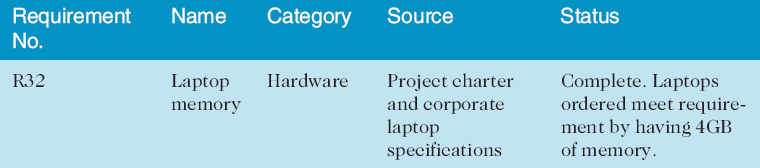 Scope Definition and the Project Scope Statement
The preliminary scope statement, project charter, organizational process assets, and approved change requests provide a basis for creating the project scope statement.
As time progresses, the scope of a project should become clearer and more specific.
Defining Project Scope
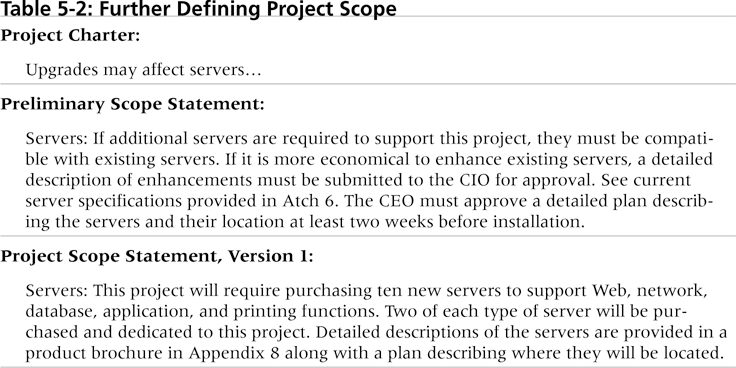 Work Breakdown Structure - WBS
WBS is a project management tool used to organize and define the total scope of the project. And represent the work specified in the approved project scope statement. 
The work packages are the smallest deliverables in a WBS. 
The more you decompose the work to greater levels of details, the ability to plan, manage, and control work is enhanced.  But avoid unnecessary decomposition.
Work Breakdown Structure (WBS)
A WBS is a deliverable-oriented grouping of the work involved in a project that defines the total scope of the project.
A WBS is a foundation document that provides the basis for planning and managing project schedules, costs, resources, and changes.
Decomposition is subdividing project deliverables into smaller pieces.
Work Breakdown Structure - WBS
The total of the work at lower levels must roll up to the higher levels so that nothing is left out & no extra work is completed. This is sometimes called 100% rule
20
This is called the tree structure
Example of Hierarchical Structure
21
Work Breakdown Structure…
WBS Dictionary
 Is a document generated during the process of creating a WBS, to support the WBS.
 It provides more detailed description of the components of the WBS.
 Can include, but not limited to:
  Description of work
 Responsible organization
 Quality requirements
 Technical references/measures
 Contract information etc
Work Breakdown Structure…
Baseline Scope: Approved and agreed upon scope of a project at a particular point in time, usually at the beginning of the project.
 A component in the project management plan, which covers:
 project scope statement
 WBS
 WBS dictionary
Project Scope Statement includes: 
Product scope definition 
 Product acceptance criterion
  Project deliverables (high level or detailed)
 Project exclusions – out of project
 Project constraints – e.g. predefined cost, schedule, contractual requirements.
23
Baseline Scope
By establishing a baseline scope, project managers can;
Track changes 
Measure progress 
Manage stakeholders expectations
Work Breakdown Structure
100% Rule states that:
The WBS includes 100% of the work defined by the project scope and captures all the deliverables – internal, external, and interim. 
The rule also applies at all levels of the WBS, i.e. the sum of work at the “child” level = 100% of the work presented at the “parent”.  
Should not include any work more than 100% (out side the project scope).
25
WBS - Benefits
Helps define project scope of work
Project activities duration estimate and management
Project cost estimate and management
Useful during schedule network analysis, dependencies, 
Project risk management 
Used to base project progress and status reports
Facilitates communication between the project manager and stakeholders throughout the project life time. 
Can help to identify stakeholders and enhances buy-in, roles & responsibilities early
However,
Poor WBS can be a source of project failure.
Scope creep, 
Unclear work assignment, 
 Budget overrun, 
Missing deadline
27
Creating a WBS and WBS Dictionary
A unit of work should appear in only one place in the WBS.
The work content of a WBS item is the sum of the WBS items below it.
A WBS item is the responsibility of only one individual, even though many people may be working on it.
The WBS must be consistent with the way in which work is actually going to be performed; it should serve the project team first, and other purposes only if practical.
Creating a WBS and WBS Dictionary
Project team members should be involved in developing the WBS to ensure consistency and buy-in.
Each WBS item must be documented in a WBS dictionary to ensure accurate understanding of the scope of work that is included and not included in that item.
The WBS must be a flexible tool to accommodate inevitable changes while properly maintaining control of the work content in the project according to the scope statement.
Approaches to Developing WBS
Guidelines: Some organizations provide guidelines for preparing WBSs.
Analogy approach: Review WBSs of similar projects and tailor to your project.
Top-down approach: Start with the largest items of the project and break them down.
Bottom-up approach: Start with the specific tasks and roll them up.
Mind-mapping approach: Write tasks in a non-linear, branching format and then create the WBS structure.
Sample Mind-Mapping Approach
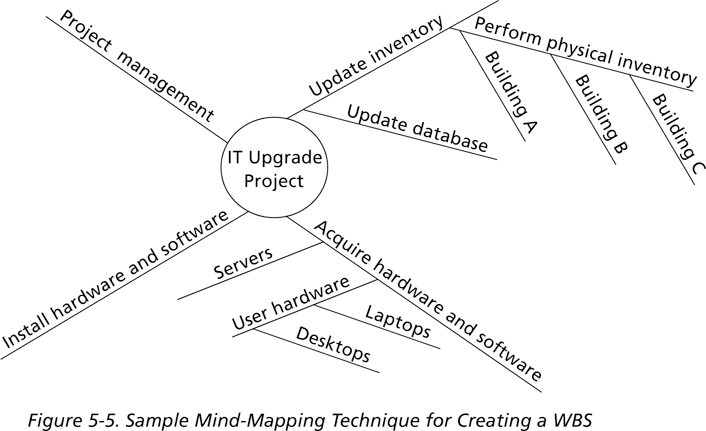 Resulting WBS in Chart Form
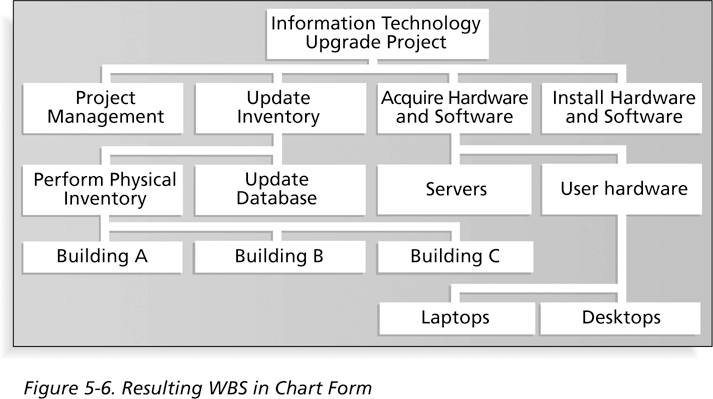 Sample: Intranet WBS in Tabular Form
1.0 Concept
	1.1 Evaluate current systems
	1.2 Define requirements
		1.2.1 Define user requirements
		1.2.2 Define content requirements
		1.2.3 Define system requirements
		1.2.4 Define server owner requirements
	1.3 Define specific functionality
	1.4 Define risks and risk management approach
	1.5 Develop project plan
	1.6 Brief Web development team
2.0 Web Site Design
3.0 Web Site Development
4.0 Roll Out
5.0 Support
Sample Intranet WBS Organized by Product
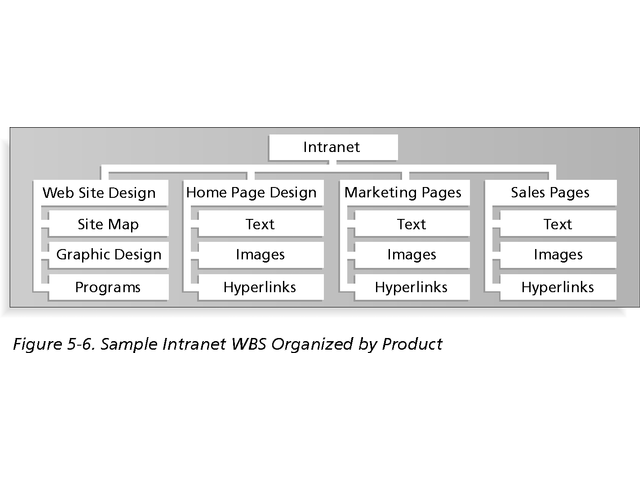 Sample Intranet WBS Organized by Phase
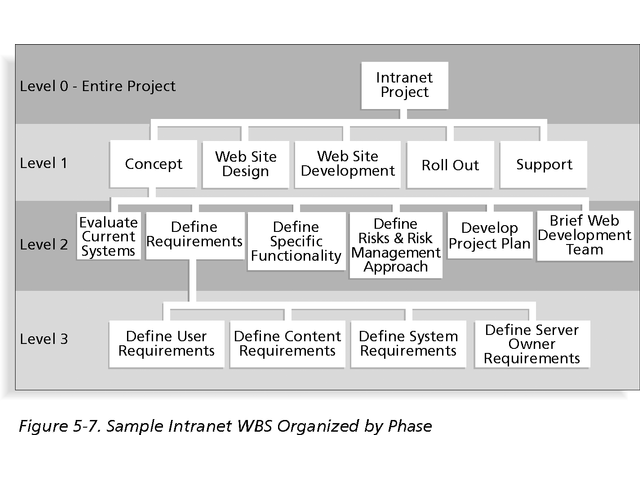 Intranet Gantt Chart Organized by Project Management Process Groups
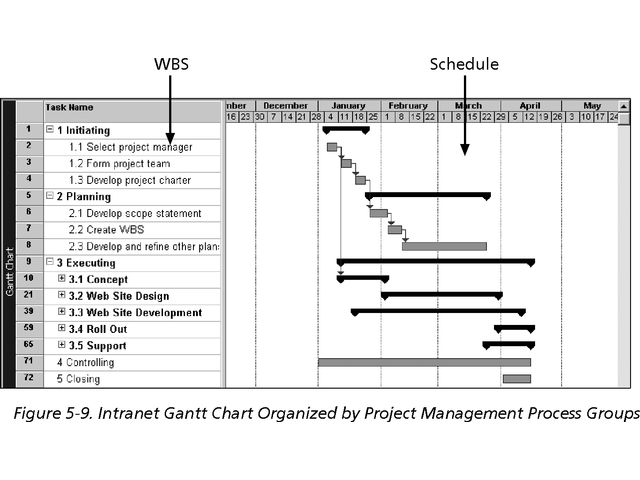 Scope Verification
It is very difficult to create a good scope statement and WBS for a project.
It is even more difficult to verify project scope and minimize scope changes.
Many IT projects suffer from scope creep and poor scope verification.	
FoxMeyer Drug filed for bankruptcy after scope creep on a robotic warehouse.
21st Century Insurance Group wasted a lot of time and money on a project that could have used off-the-shelf components.
Scope Control
Scope control involves controlling changes to the project scope.
Goals of scope control are to:
Influence the factors that cause scope changes.
Ensure changes are processed according to procedures developed as part of integrated change control.
Manage changes when they occur.
Variance is the difference between planned and actual performance.
Improving User Input
Develop a good project selection process and insist that sponsors are from the user organization.
Place users on the project team in important roles.
Hold regular meetings with defined agendas, and have users sign off on key deliverables presented at meetings.
Deliver something to users and sponsors on a regular basis.
Don’t promise to deliver when you know you can’t.
Co-locate users with developers.
Reducing Incomplete and Changing Requirements
Develop and follow a requirements management process.
Use techniques such as prototyping, use case modelling, and JAD to get more user involvement.
Put requirements in writing and keep them current.
Create a requirements management database for documenting and controlling requirements.
Conduct adequate testing throughout the project life cycle.
Reducing Incomplete and Changing Requirements…
Review changes from a systems perspective.
Emphasize completion dates to help focus on what’s most important.
Allocate resources specifically for handling change requests and enhancements.
Using Software to Assist in Project Scope Management
Word-processing software helps create scope-related documents.
Spread sheets help perform financial calculations and weighed scoring models, and help develop charts and graphs.
Communication software, such as e-mail and the Web, helps clarify and communicate scope information.
Project management software (e.g. MS Project) helps create a WBS, the basis for tasks on a Gantt chart.
Summary
Project scope management includes the processes required to ensure that the project addresses all the work required—and only the work required—to complete the project successfully.
Main processes include:
Scope planning
Scope definition
WBS creation
Scope verification
Scope control
Exercise
Develop and document a WBS for:
 Designing, building and deployment of a commercial website of a company of your choice. 
 A billing system for any services providing organization.